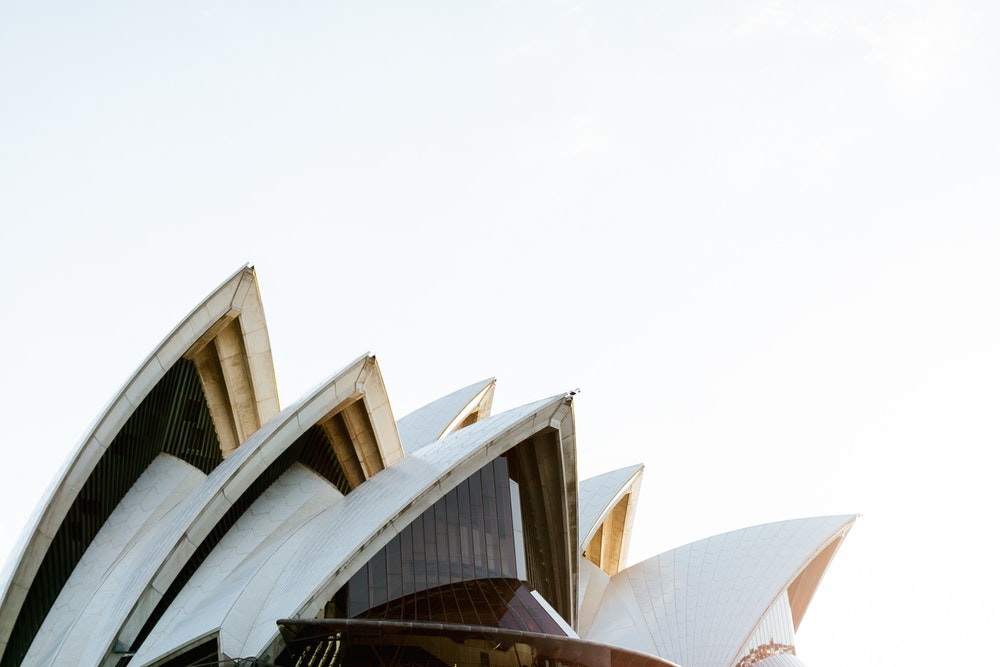 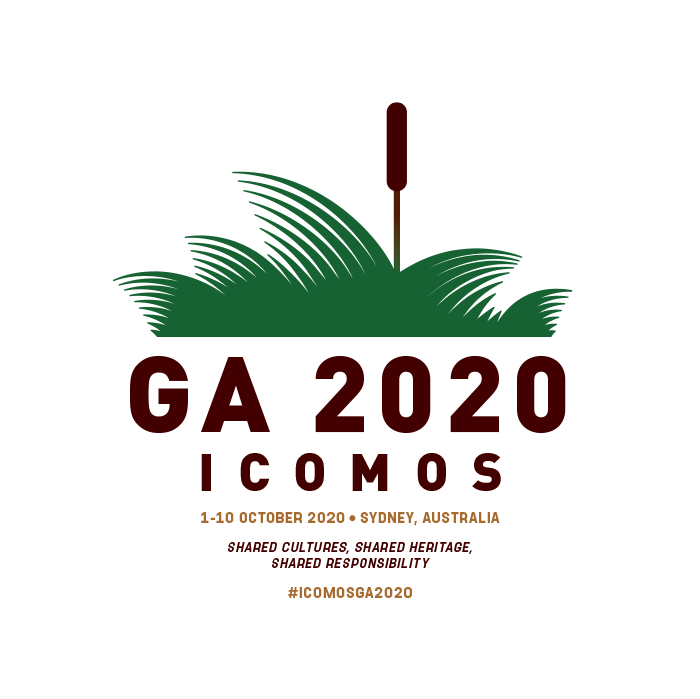 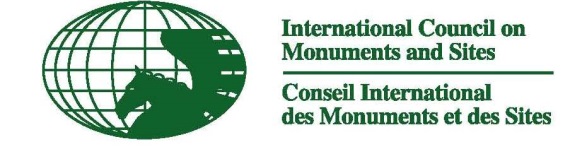 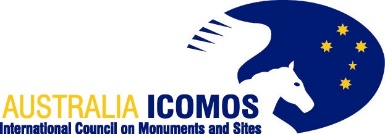 icomosga2020.org
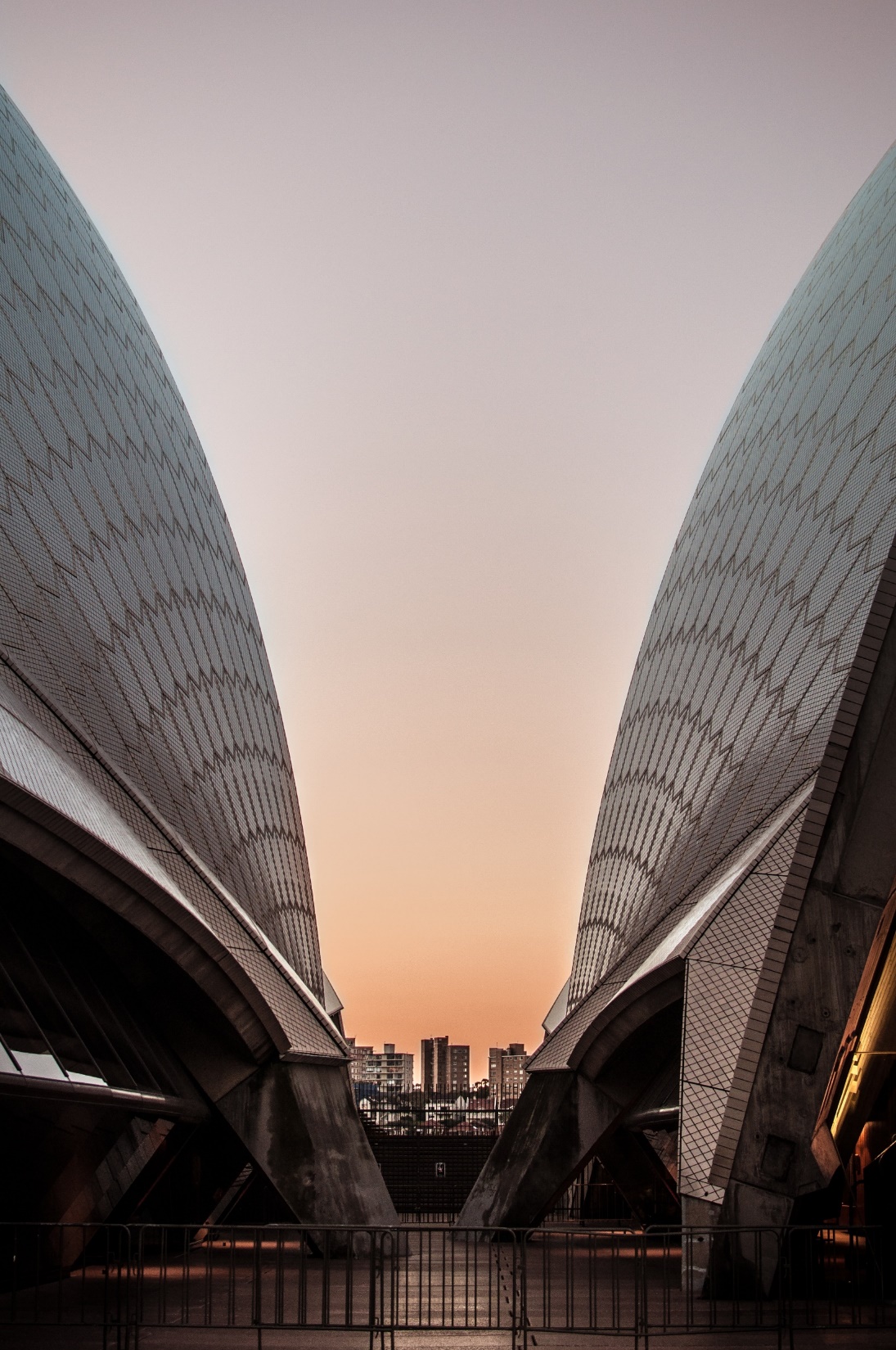 General Assembly & Scientific Symposium 2020
This will be the first ICOMOS General Assembly in Australia or the Pacific
There is strong government and private sector support
The Australian Government and NSW State Government are providing substantial grant funding plus ‘in kind’ support
A full ten day program will be offered, with core activities and many optional extra events
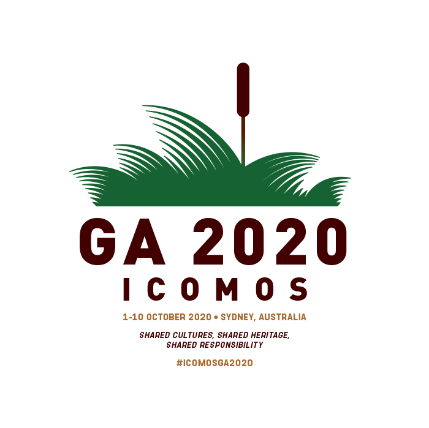 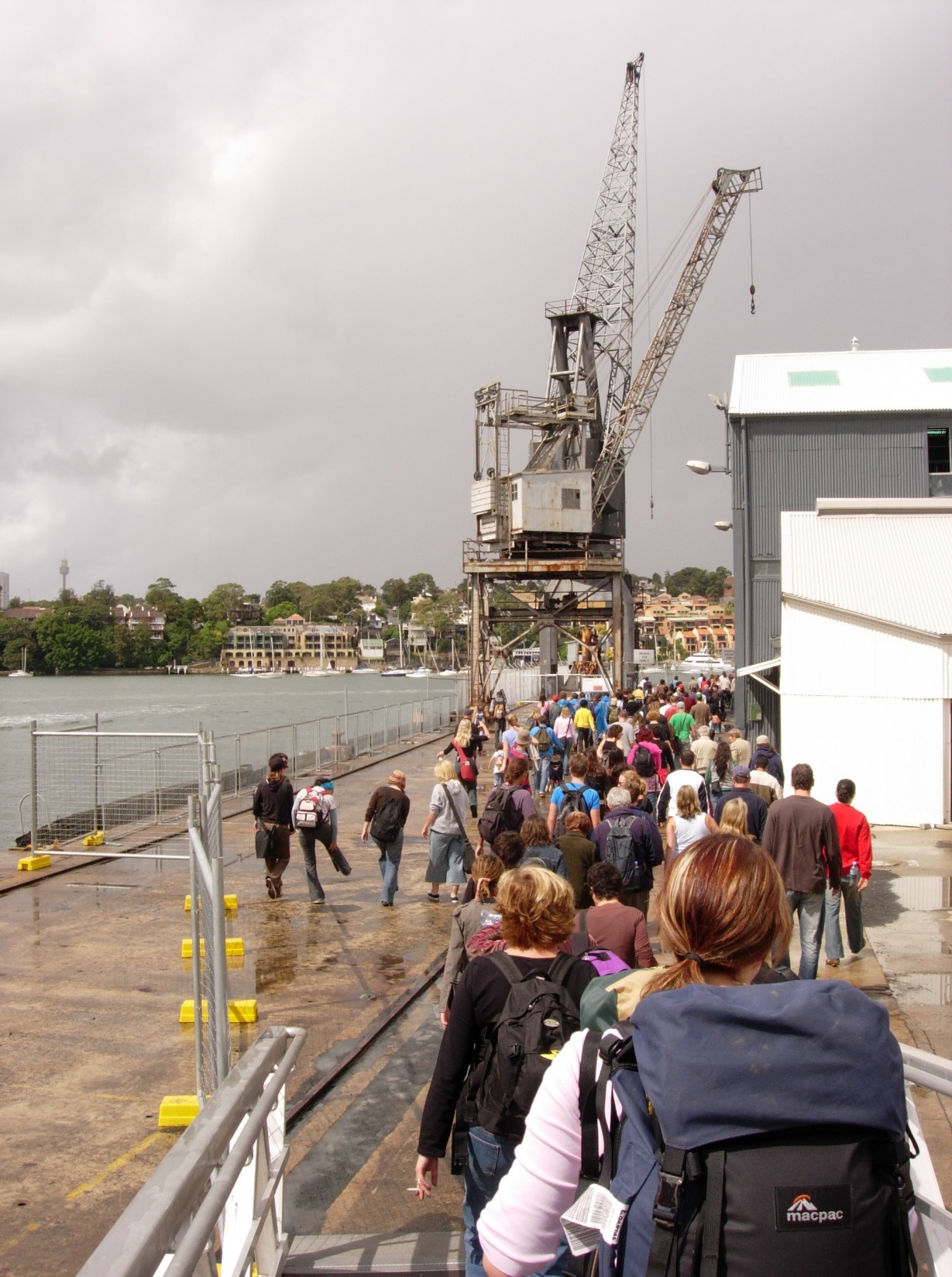 GA2020 Components
GA2020 (1-10 October 2020) will comprise 5 parts:
ICOMOS business meetings
Youth Forum
Heritage Exhibition
Side events / Site visits
Scientific Symposium

GA2020 is being implemented through 4 committees:
GA2020 Organising Committee
GA2020 Executive Committee
GA2020 Indigenous Advisory Panel
GA2020 Risk Quality and Review Panel
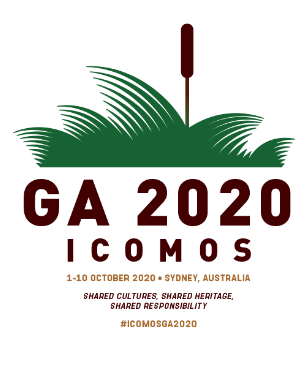 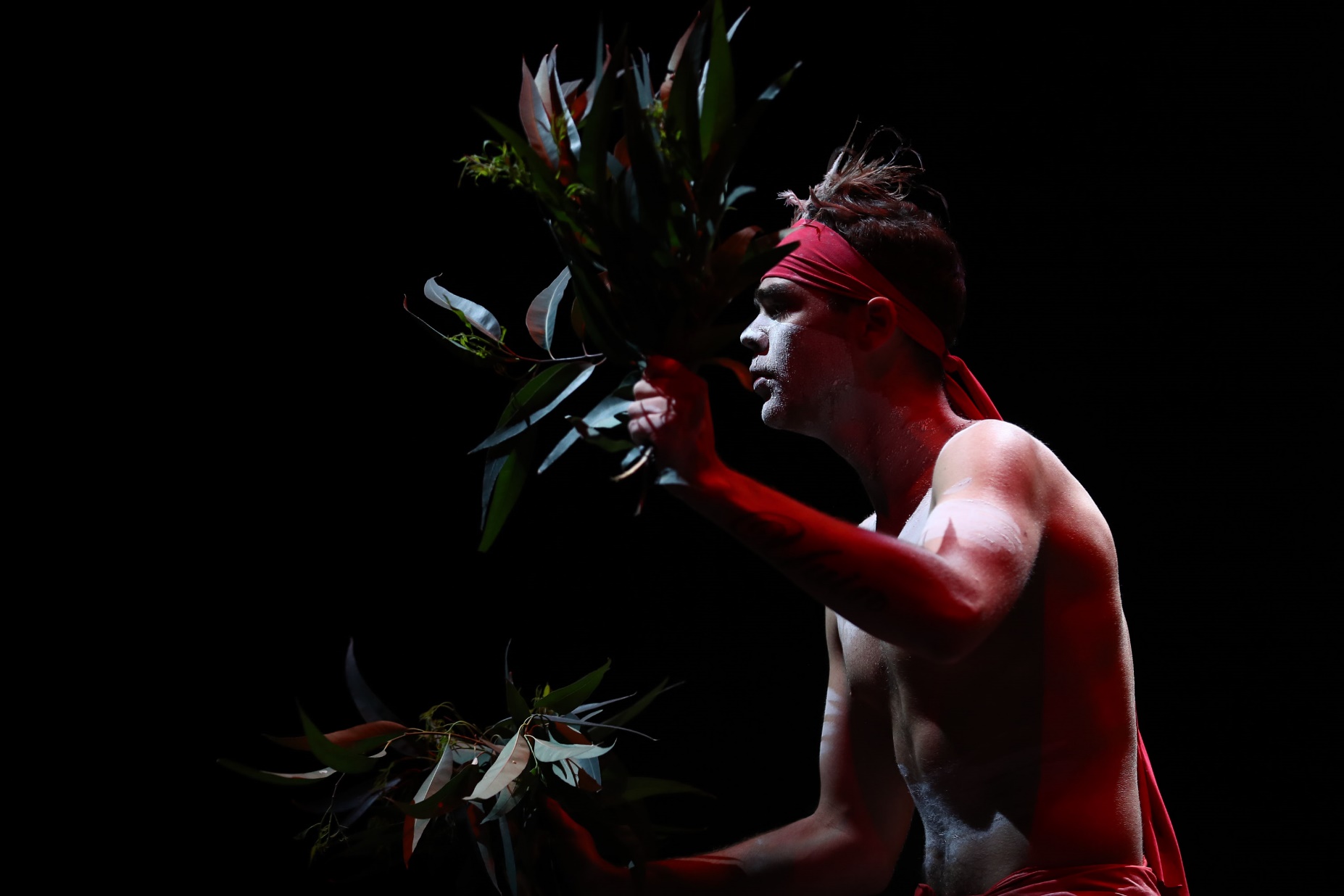 Scientific Symposium
The theme for GA2020 is ‘shared cultures – shared heritage – shared responsibility’

4 day program, including a day visit to the Greater Blue Mountains World Heritage Area

Traditional Owner and Nature-Culture Journey streams and sessions

Dr Steve Brown is the Australian Co-Chair

Dr Ona Vileikis is the International Co-Chair

Themes and streams each have Australian and international Co-Chairs and committees

Diverse format, with multiple session options
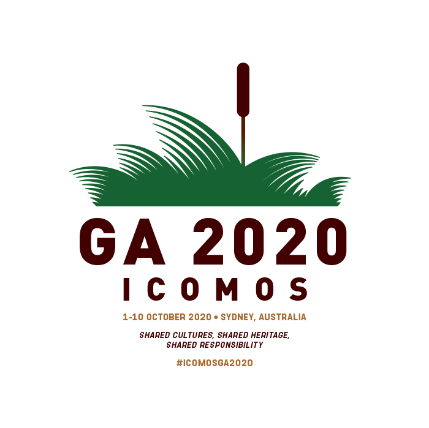 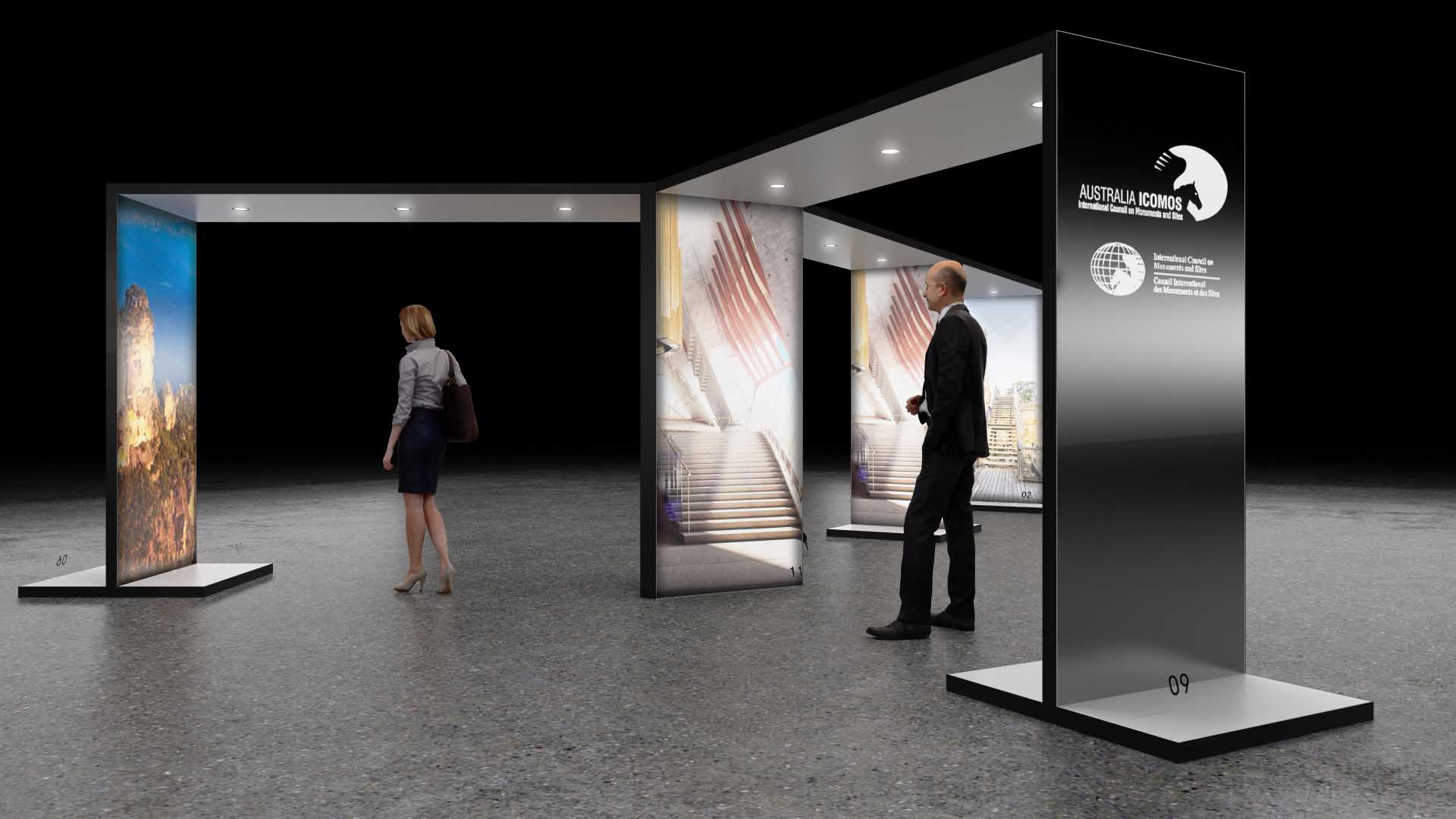 International Scientific Committees and Heritage Exposition
There are  28 ICOMOS International Scientific Committees (ISCs)

Each ISC will be hosted for an AGM, and / or event

Tours and/or excursions will be available for delegates

Each ICOMOS ISC and National Committee will provide display content for a six day Heritage Exposition

The Heritage Exposition will run from 6 to 10 October at Darling Harbour and will be open to the public
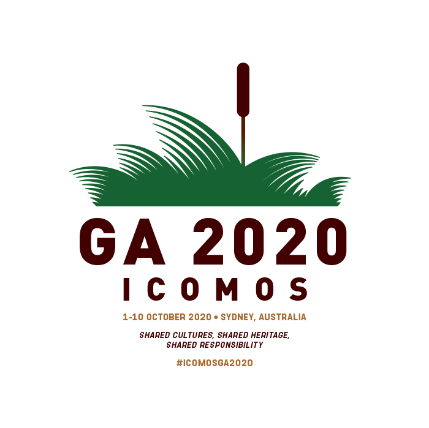 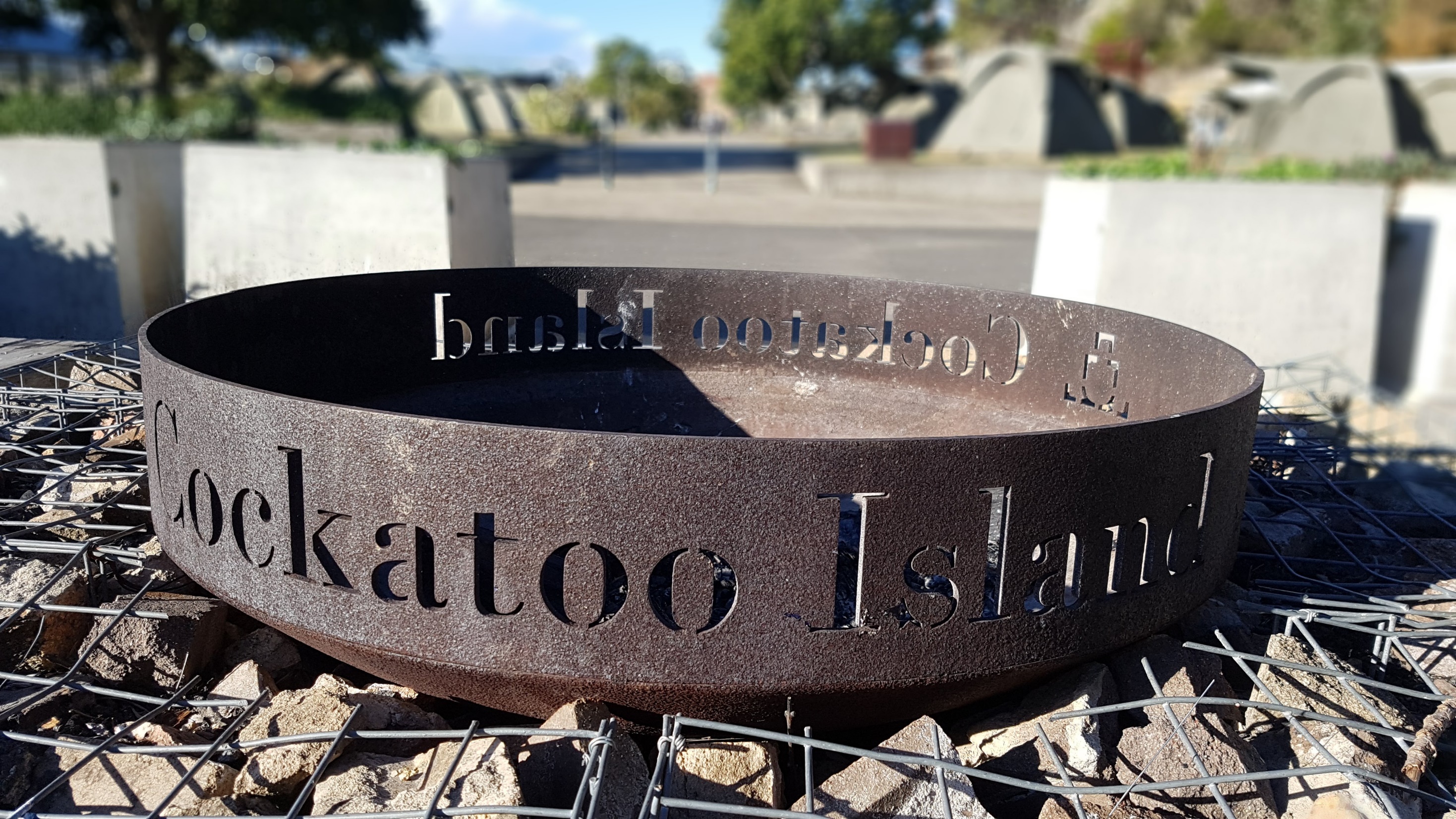 Youth Forum
The Youth Forum will involve 120 – 150 delegates from around the world

Some financial assistance will be available to delegates from developing nations

There will be a 2-3 day program, leading in to the main Scientific Symposium

The venue will be Cockatoo Island – part of the ‘Australian Convict Sites’ World Heritage property

The Youth Forum is being organised by an active committee of emerging ICOMOS professionals, supported by the GA2020 Executive and the professional conference organisers
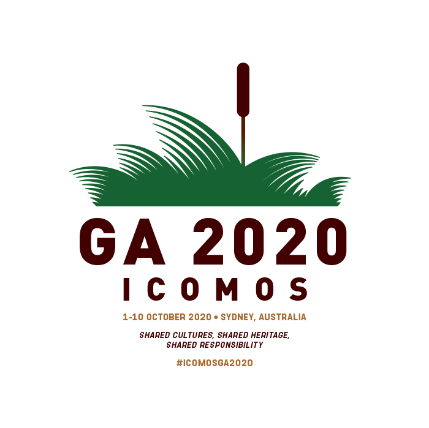 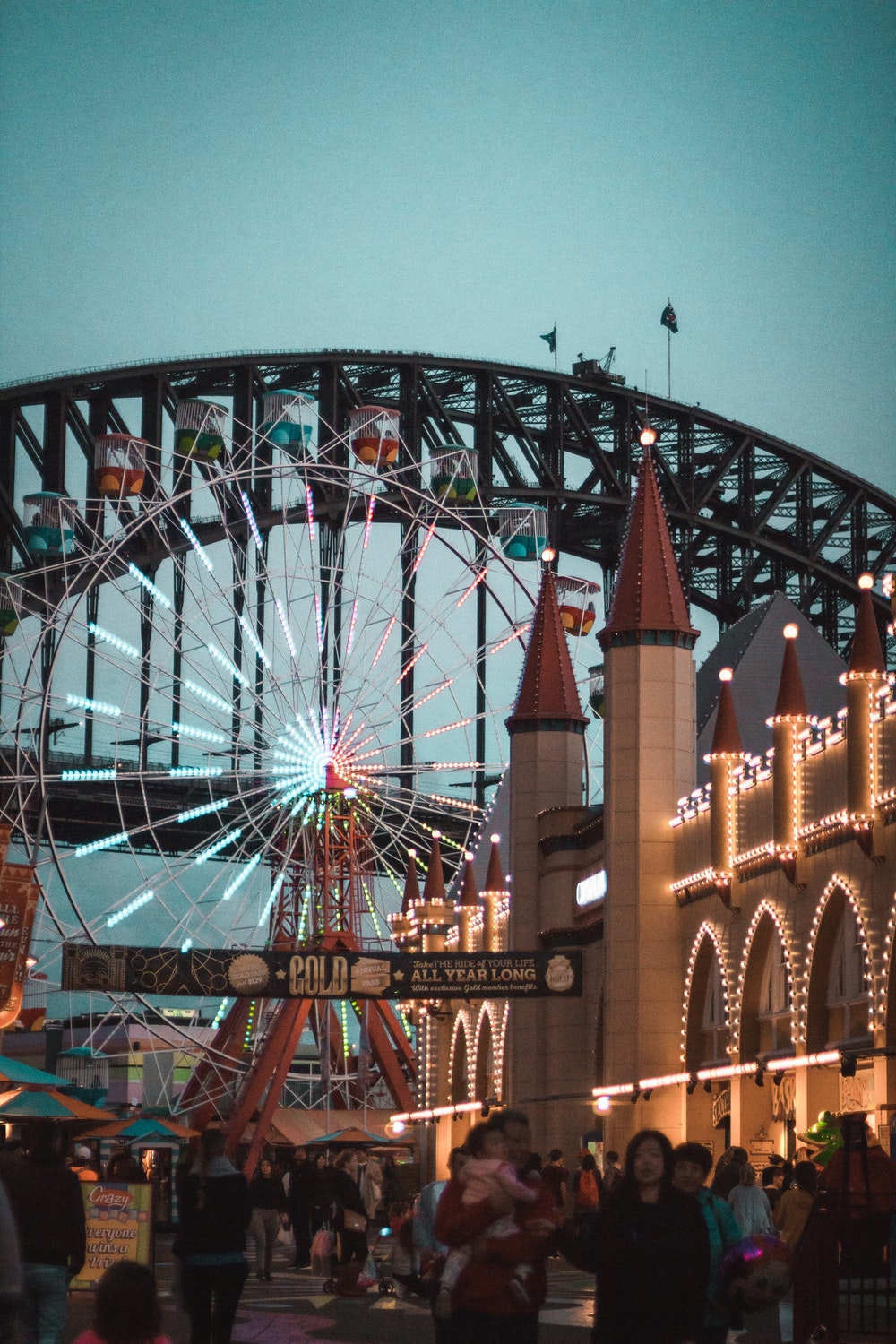 Social, Side Events and Public Program
The Opening Ceremony at the Sydney Opera House will include an Opera highlights performance

Luna Park Party – just for fun!

Hyde Park Barracks special inspections

Public lecture, exhibition and events 

The ICOMOS Advisory Committee will be invited to a Lord Mayoral reception at Sydney Town Hall

The Closing Gala Dinner will be held at Sydney International Convention Centre

Site visits, tours and workshops will showcase a range of Australian cultural heritage places
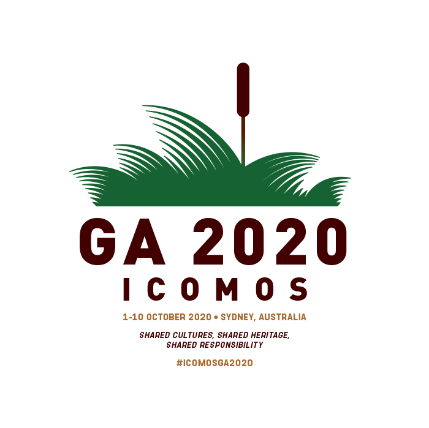 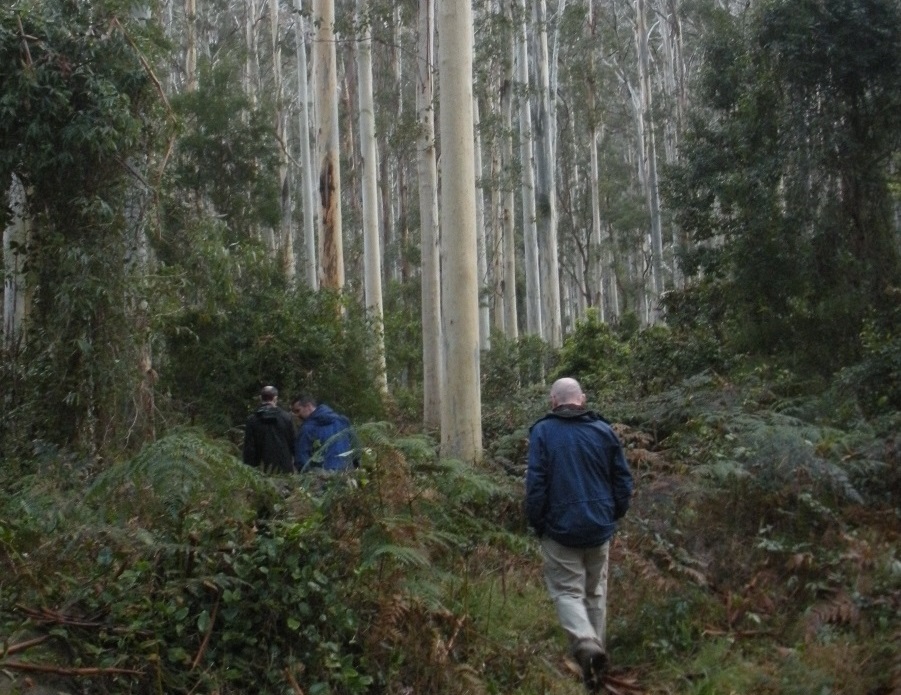 Greater Blue Mountains Visit
A highlight for the 1,200 – 1,500 global delegates will be a visit to the Greater Blue Mountains World Heritage Area:

40+ buses – English French and Spanish speakers

Different grades of ‘activity’ to suit delegate preferences

Natural and cultural heritage experiences

Blue Mountains National Park – National Trust properties – Blue Mountains Cultural Centre

NSW Parks Service and ICOMOS guides

Lunch and cultural experience at The Gully
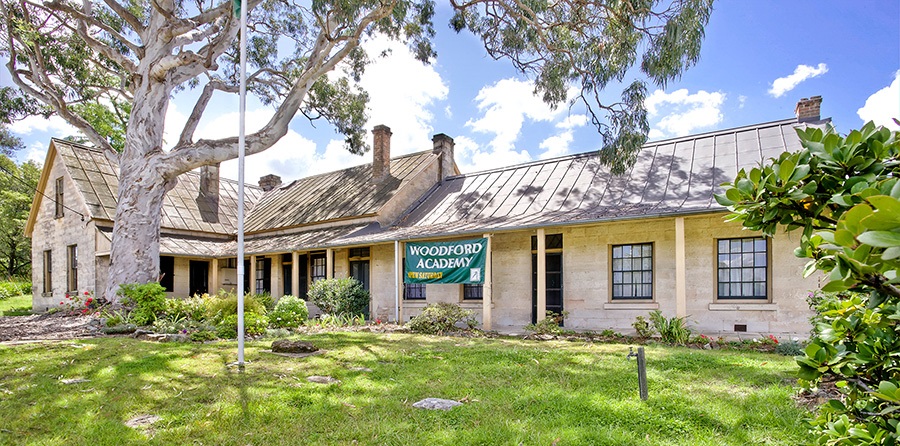 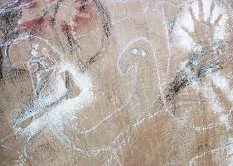 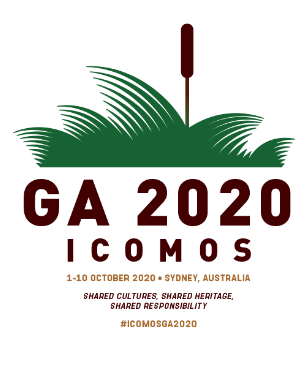 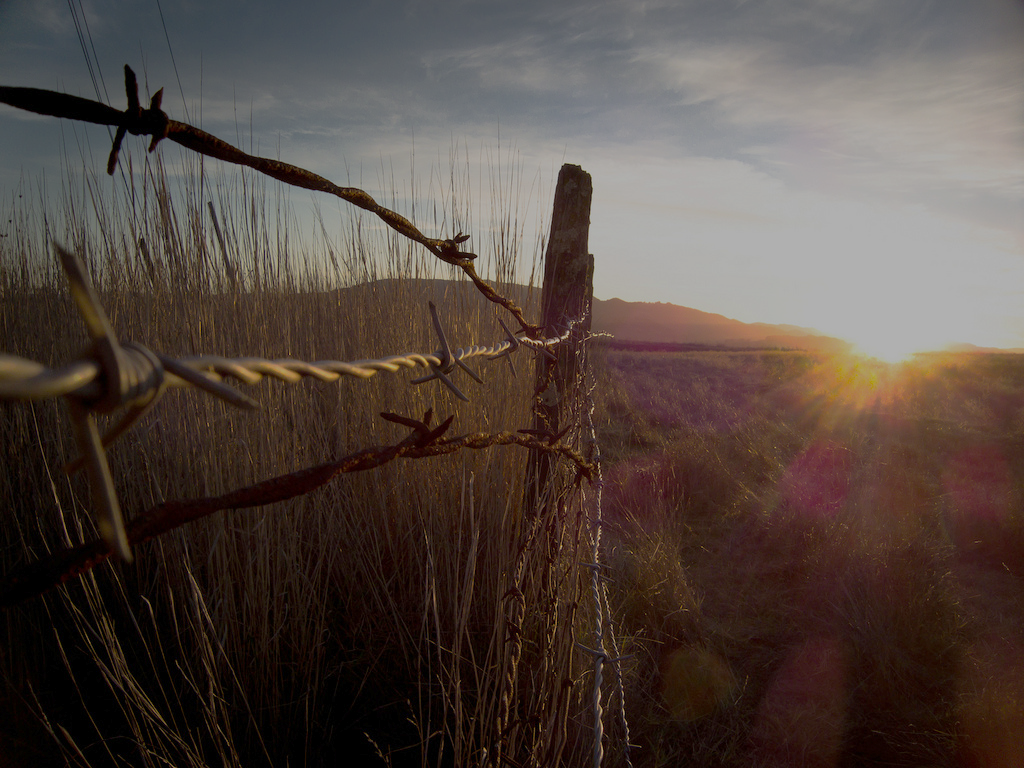 GA2020 Ambassadors
Selected  individuals who support and promote GA2020 by communicating with fellow cultural heritage practitioners. GA2020 Ambassadors will:

create interest and excitement amongst their networks to increase awareness of GA2020

develop relations with affiliated associations, individuals and local networks

seek organisations which can promote GA2020

work closely with Arinex, the professional conference organiser, to market GA2020

use the GA2020 Ambassadors’ online portal to share information and access promotional resources
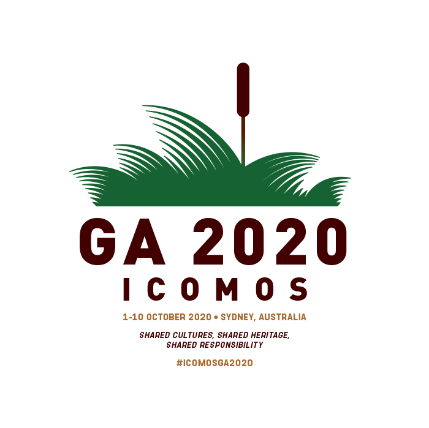 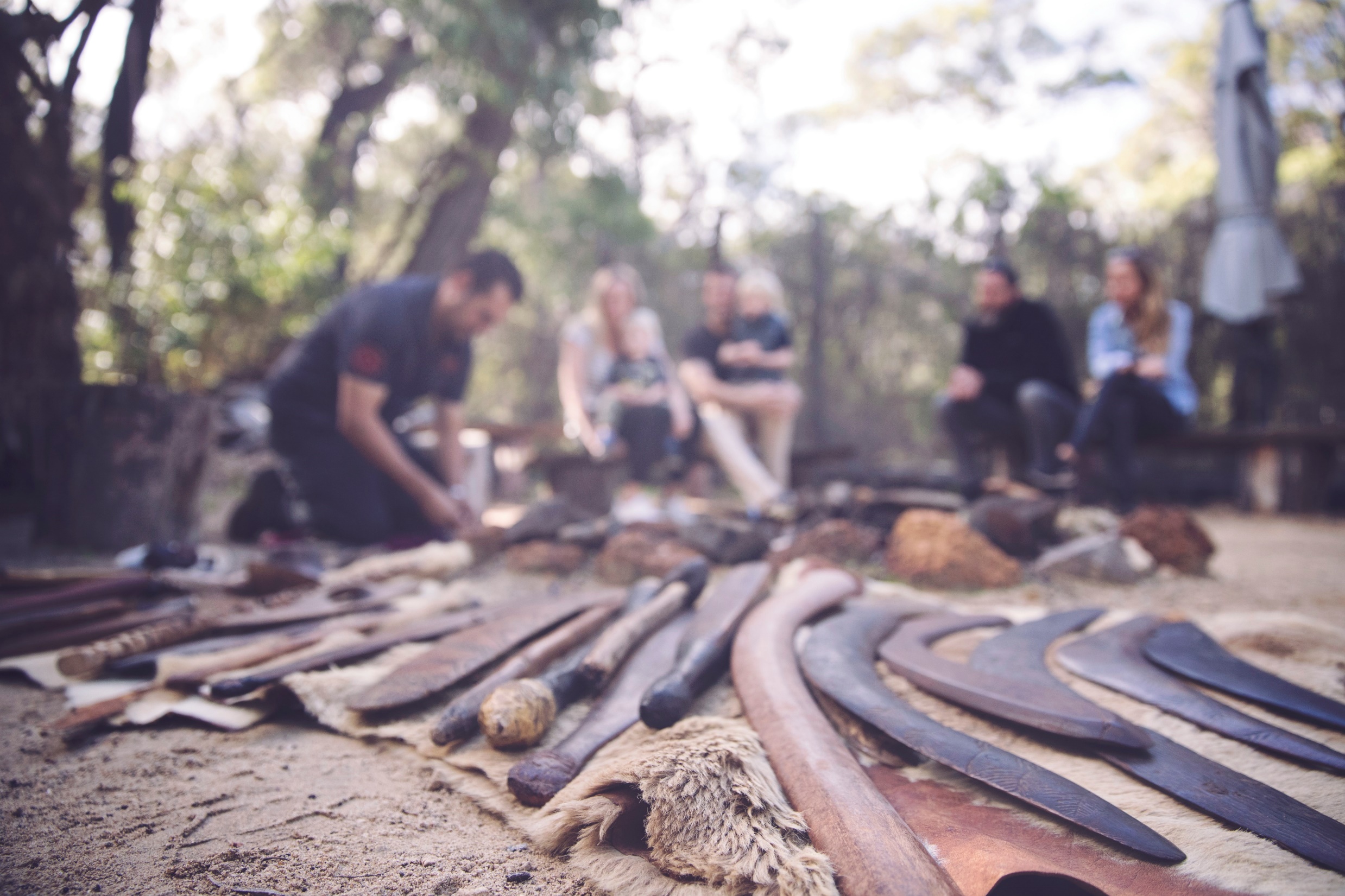 Ambassador Benefits
A special Ambassador icon on GA2020 name badge

Invitation to the GA2020 VIP welcome function following the Opening Ceremony at the Sydney Opera House

Special tour of Sydney Opera House, guided by Alan Croker, author of the fourth edition of the Opera House’s conservation management plan, courtesy of the Sydney Opera House Trust; OR

Curator tour of the Mint and Hyde Park Barracks – part of the Australian Convict Sites’ World Heritage property, courtesy of Sydney Living Museums

VIP fast track registration queue
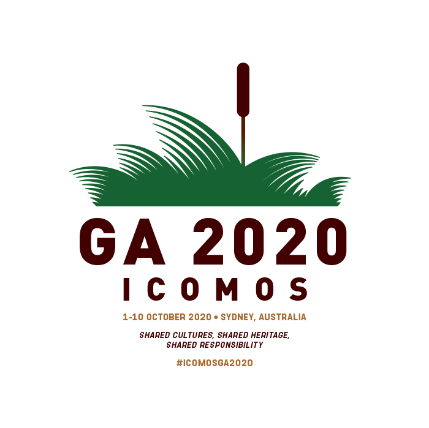 Register your interest at: icomosga2020.org
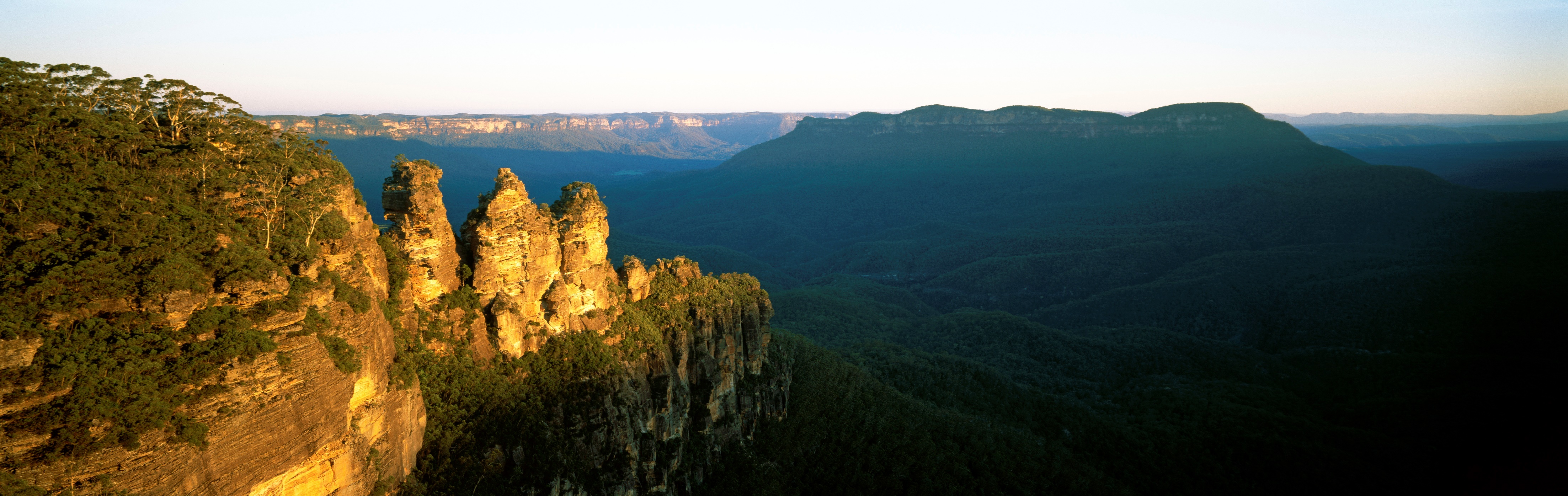 Strategic Partners
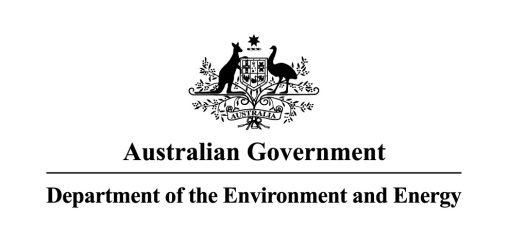 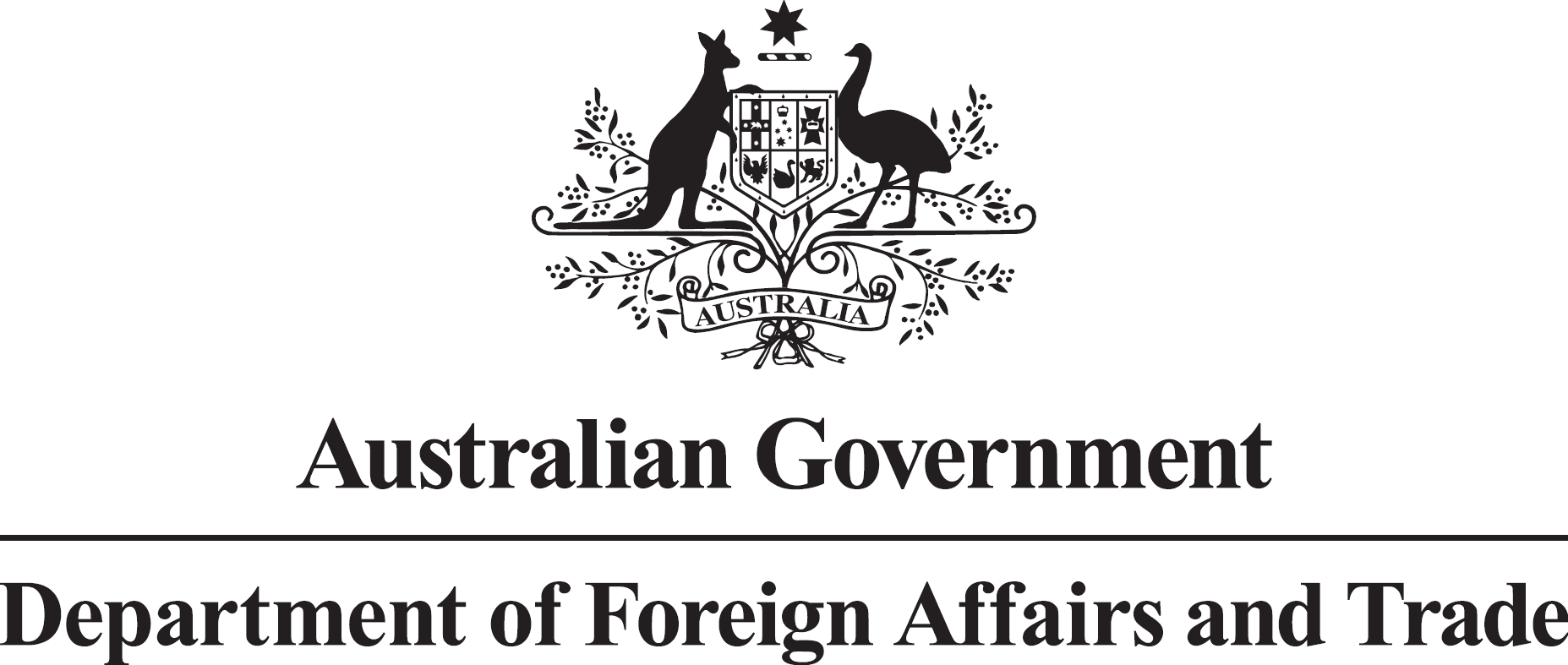 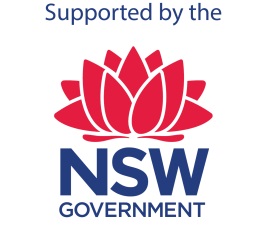 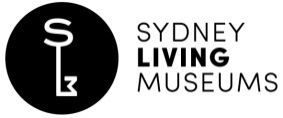 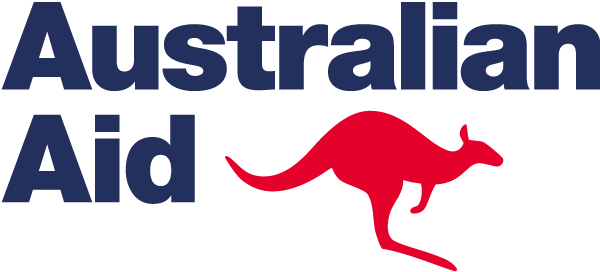 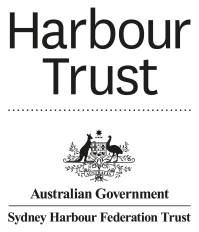 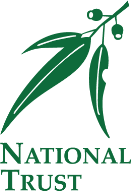 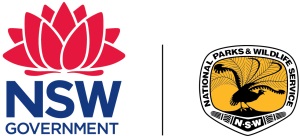 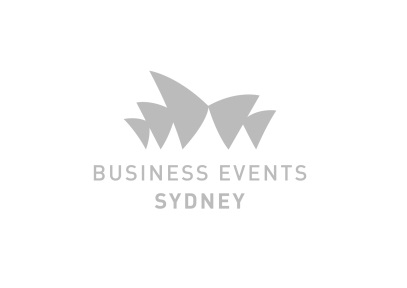 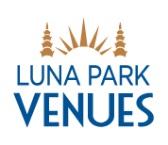 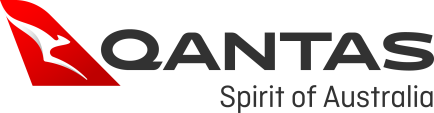 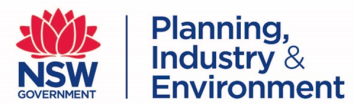 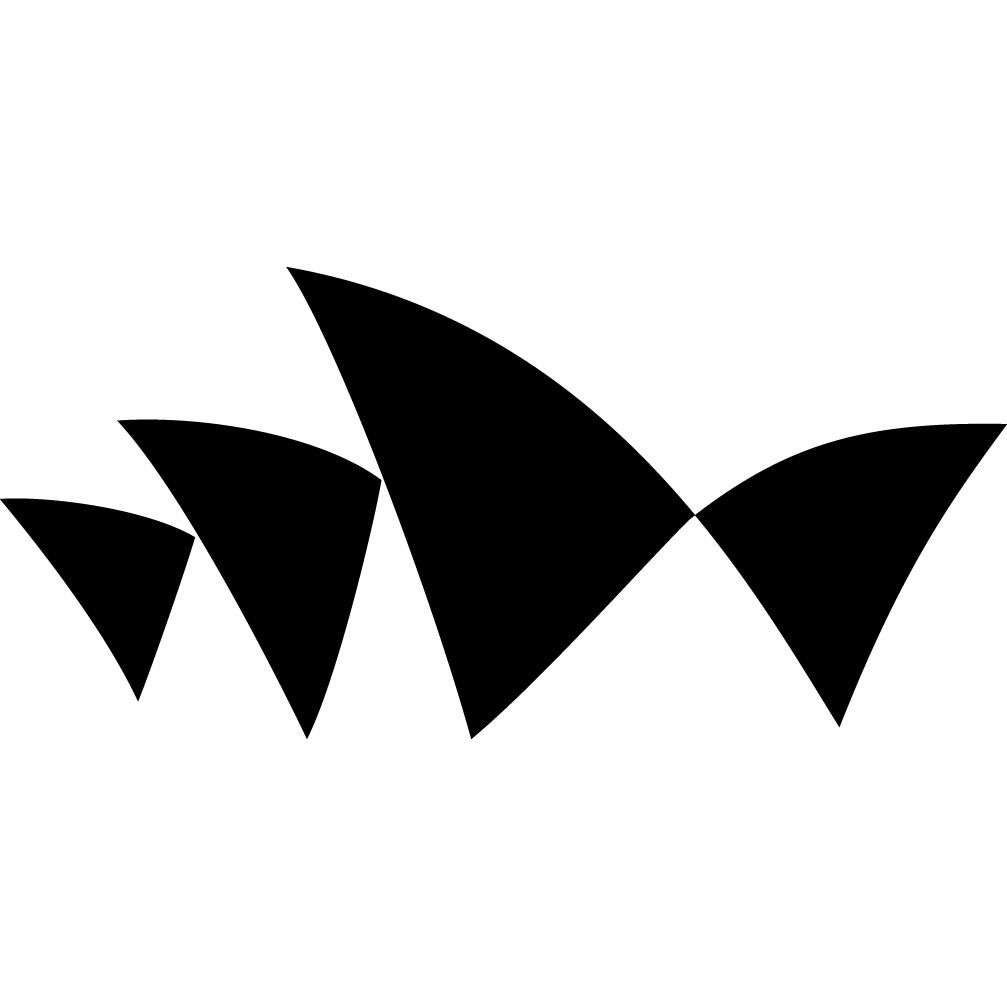 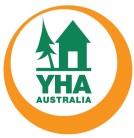 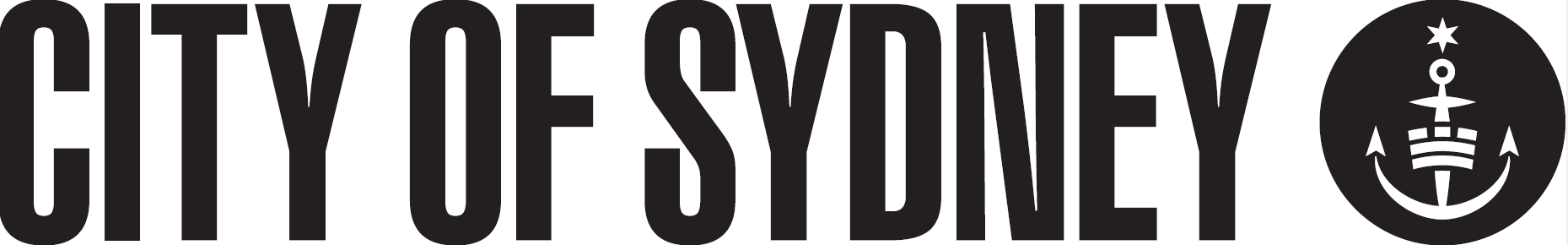 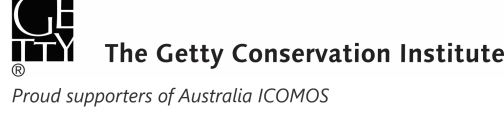 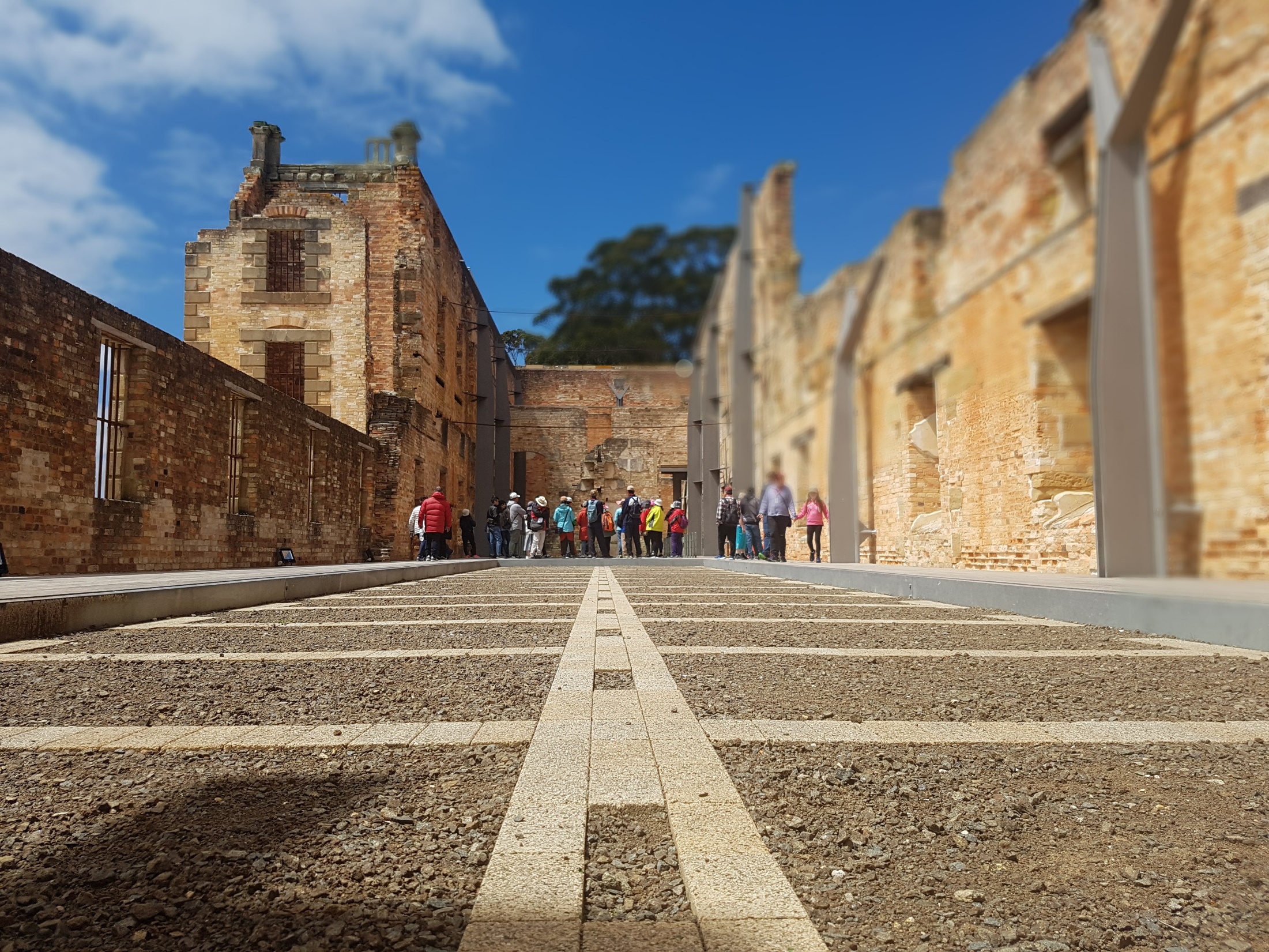 GA2020 – Key Dates
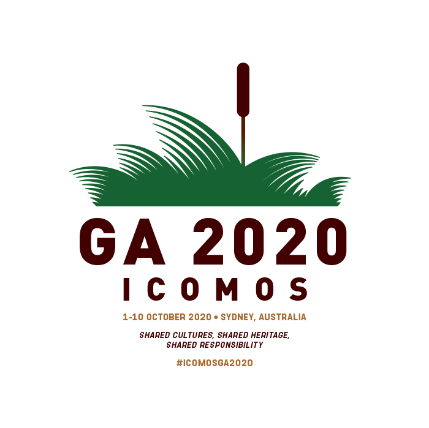 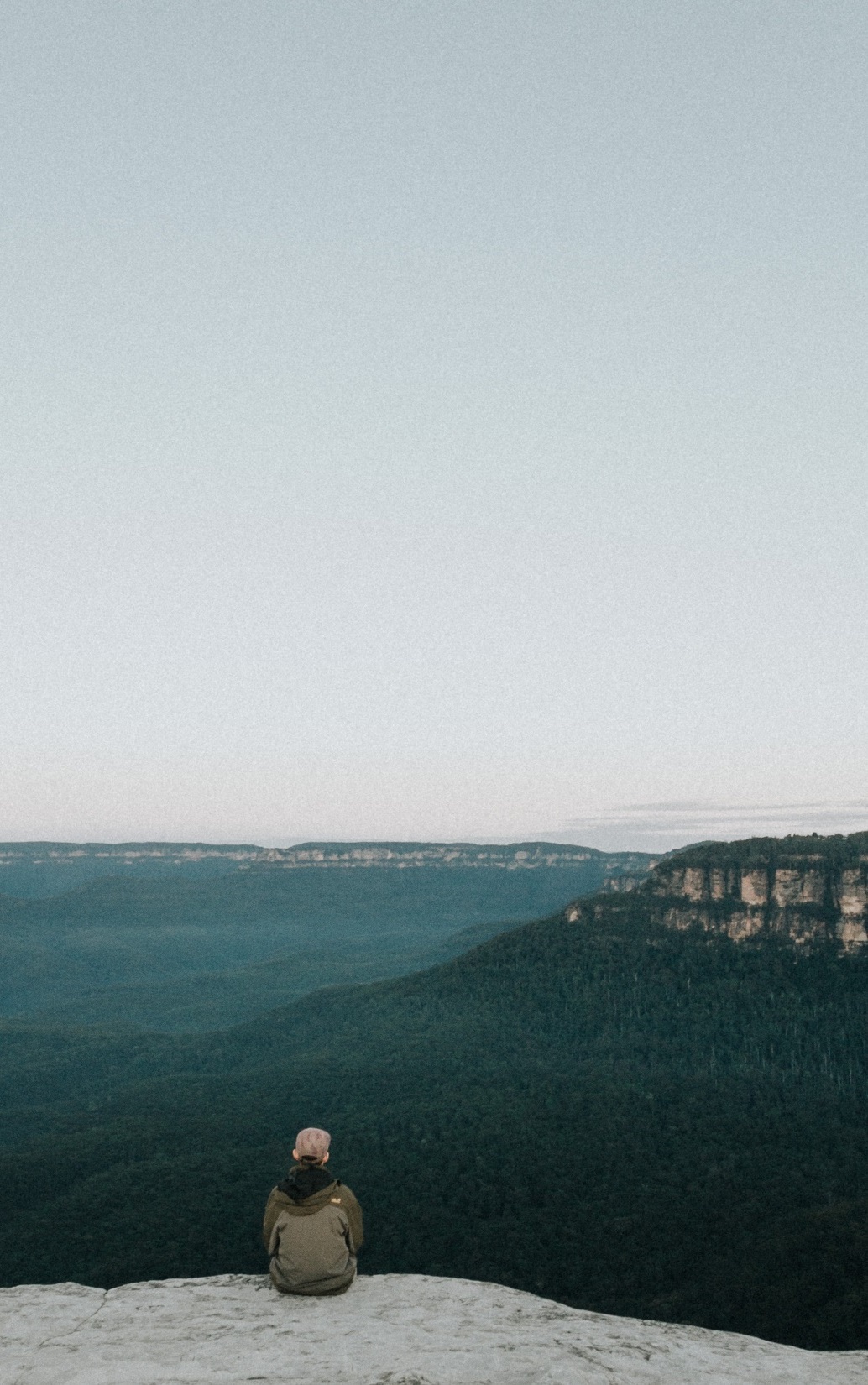 A Lasting Legacy
for cultural heritage and the communities that value and care for it in Australia and globally
networking and professional connections between practitioners and Traditional Owners
educational opportunities for professionals and students
exchange of information, skills and experience
increased government interest and support for cultural heritage
promotion of heritage advocacy
focus on the ‘Nature-Culture Journey’ 
positive media coverage and community-awareness
a boost in ‘grass roots’ interest in heritage
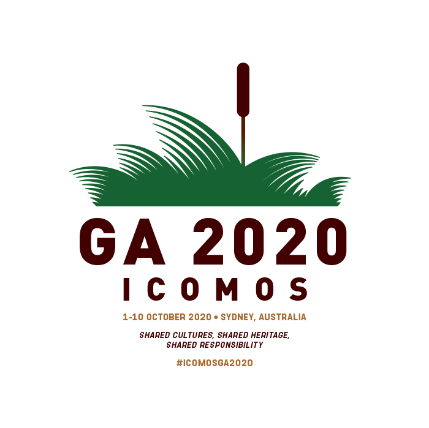 icomosga2020.org
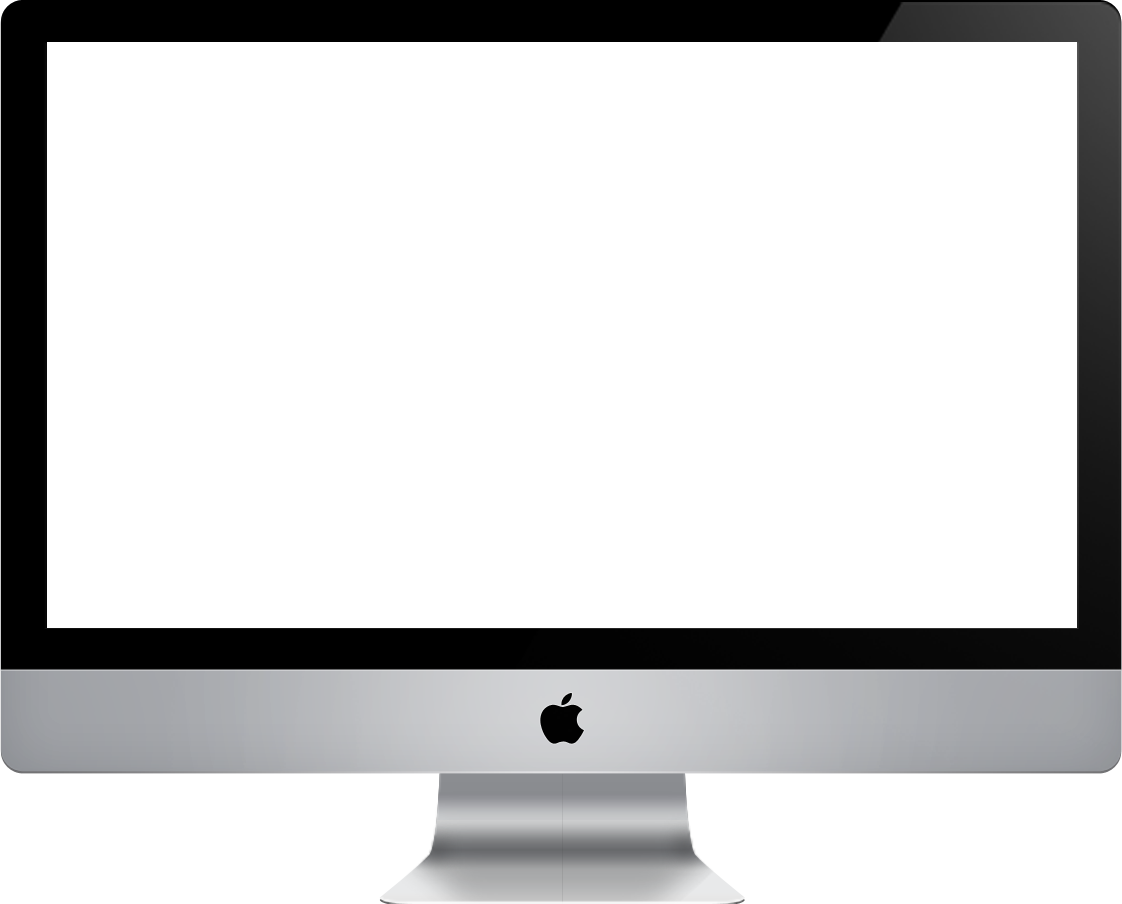 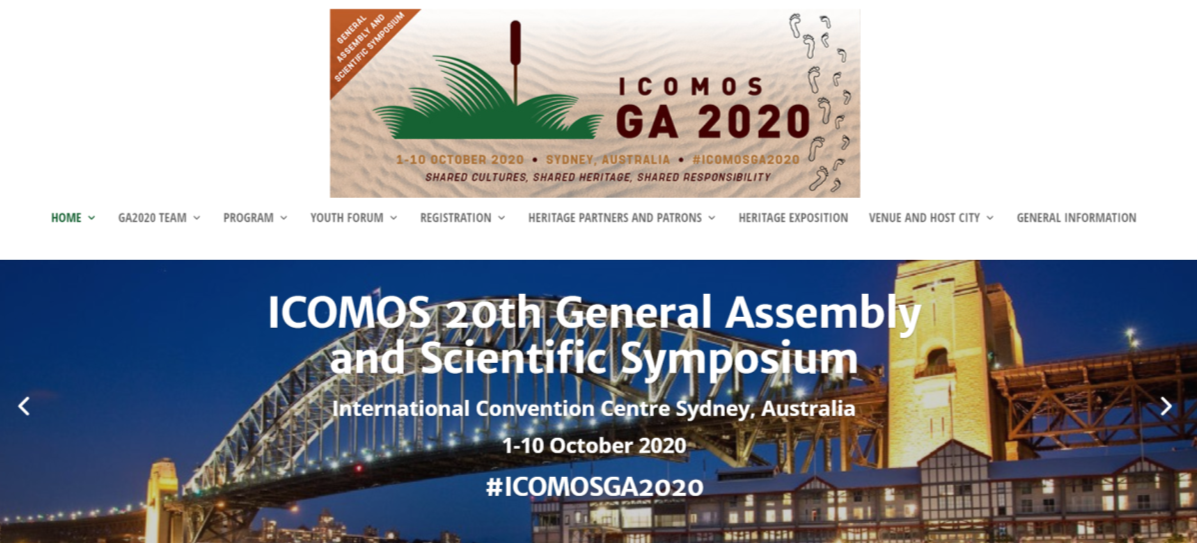 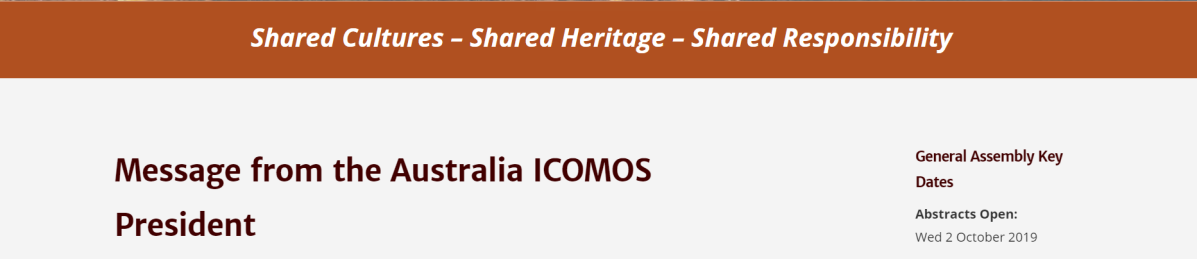 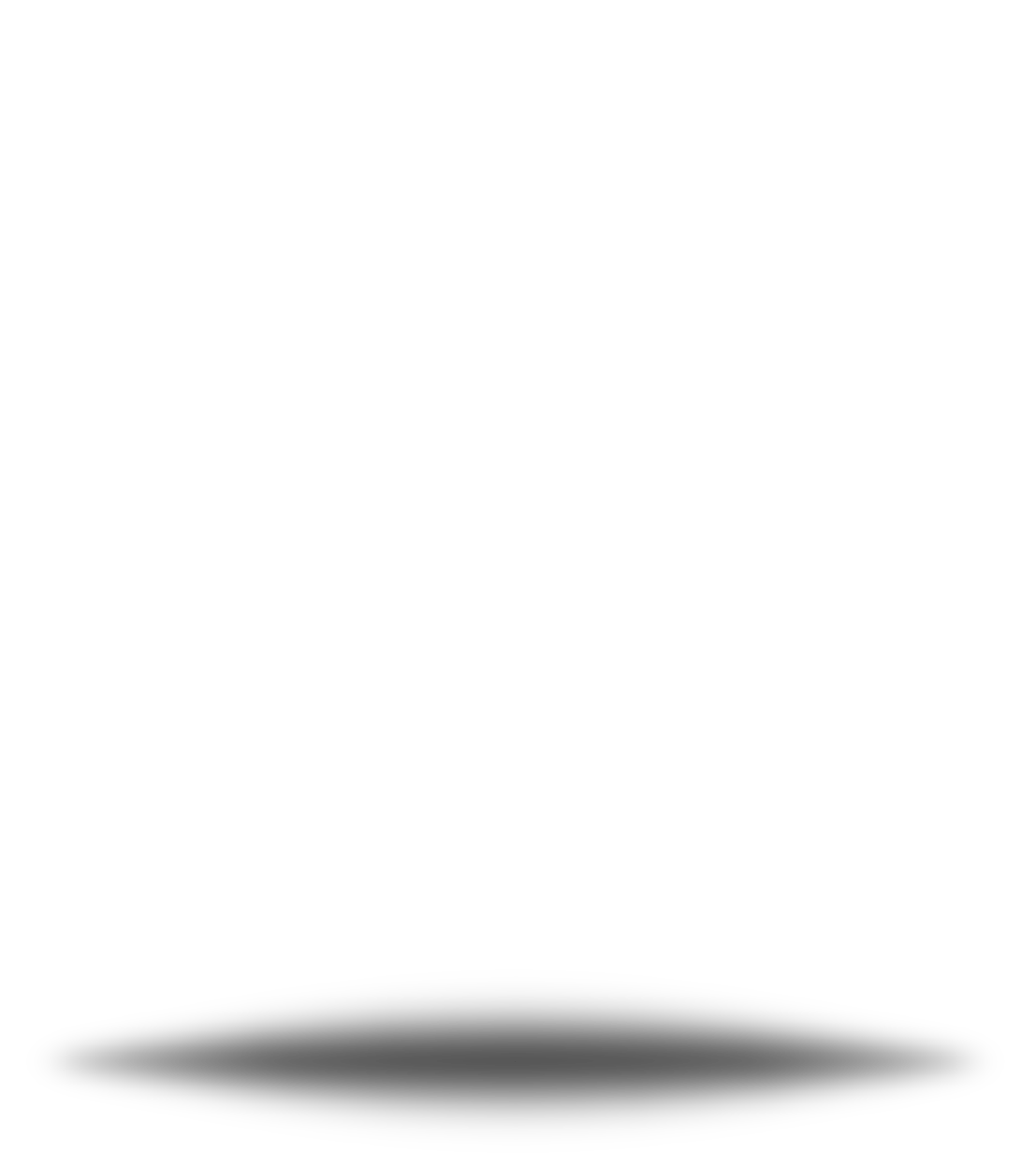 Register your interest today